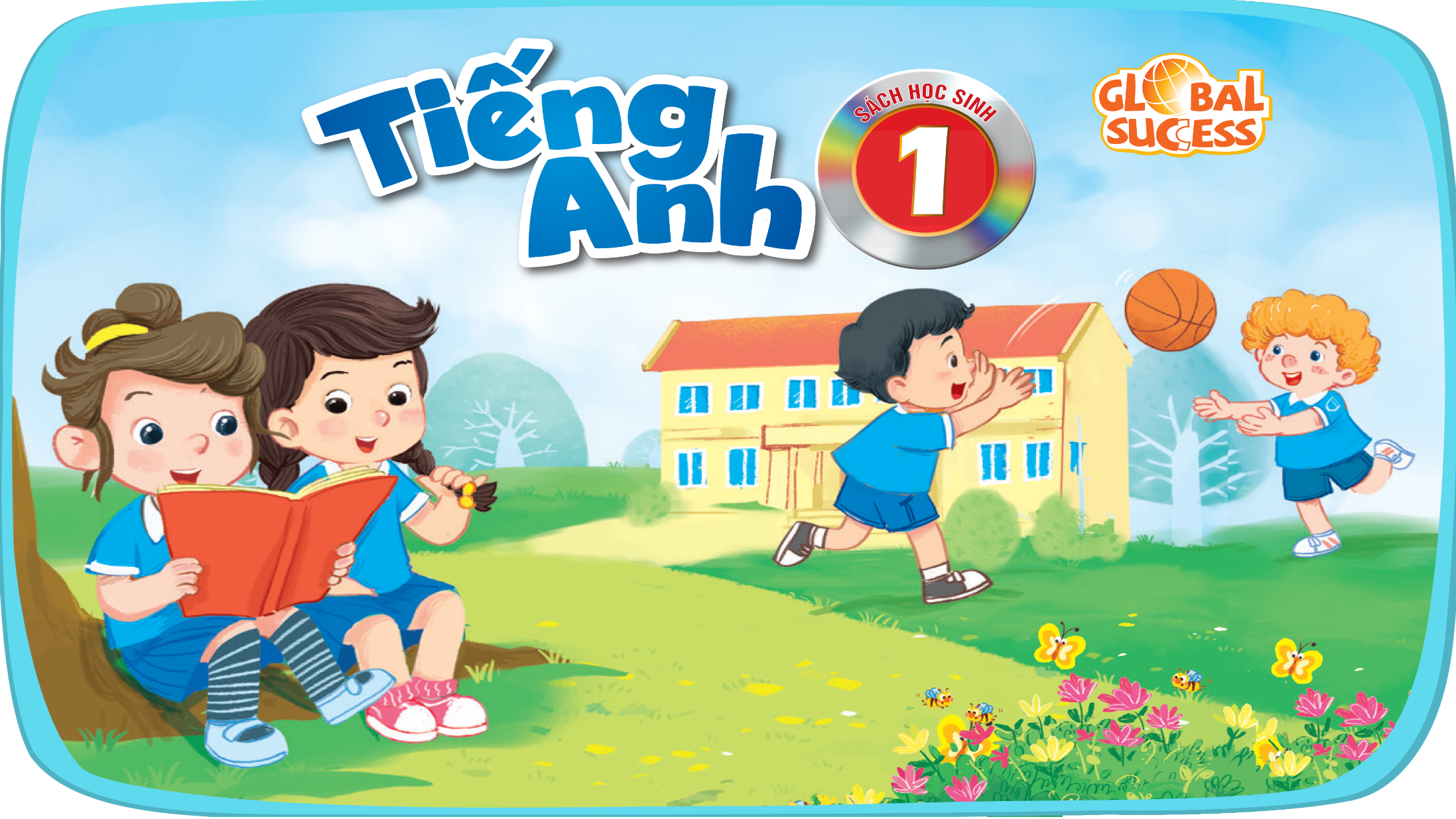 Unit 8 – Lesson 1In the park
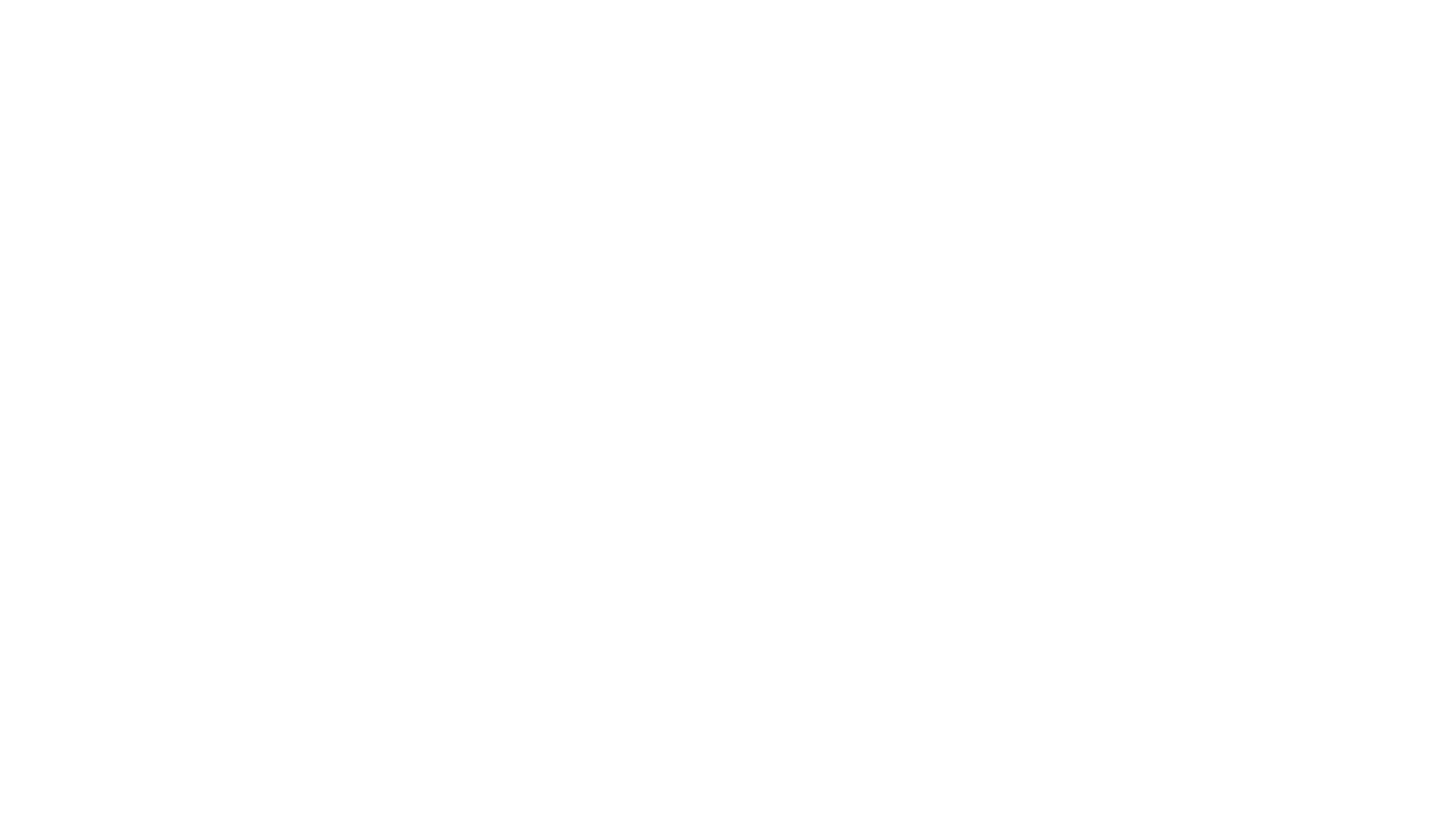 [Speaker Notes: By the end of the unit, pupils will be able to: 
-  pronounce the sound of the letter H/h in isolation and in the words hair, hand, head and horse correctly. 
-  say the sound of the letter H/h and the words hair, hands, head in a chant. 
-  recognize the words in different situations when listening. 
-  use Touch your_______ to express a command. 
-  trace the letter H/h. 
-  sing a song with the structure Touch your_______. 
Lesson 1
By the end of the lesson, pupils will be able to:
pronounce the sound of the letter H/h in isolation and in the words hair, hand, head and horse correctly. 
point to the letter H/h, the animal and parts of the body in the picture and say the sound of the letter H/h and the words hair, hand, head, horse.]
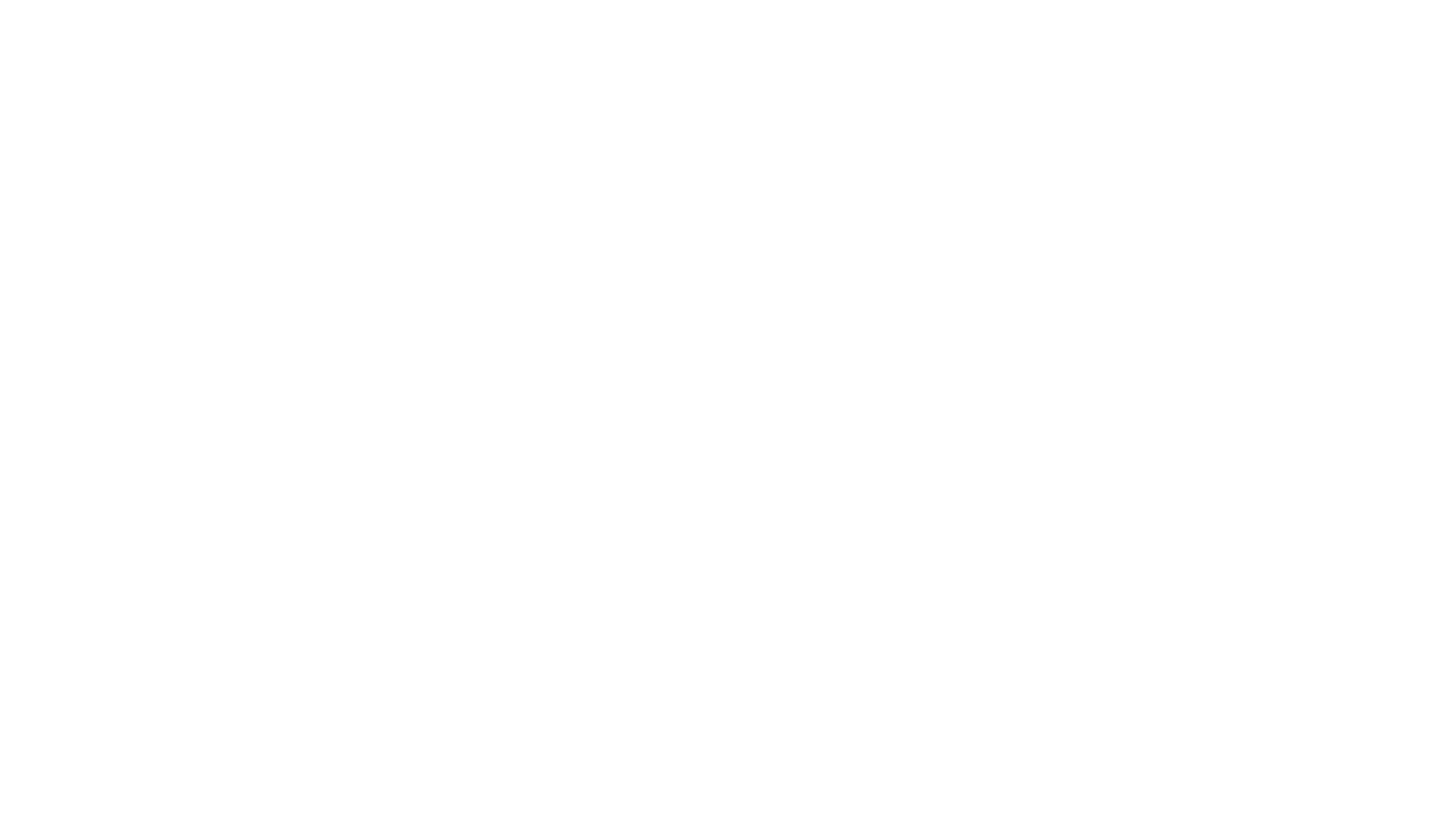 Warm-up
[Speaker Notes: Game: Quick spelling 
Goals:
- Help pupils feel happy at the beginning of the lesson. 
- Review vocabulary of previous lesson (Unit 7)
Time limit: 5 mins
- Teacher sticks flashcards on the board. Pupils read the words again. 
- Teacher spells a word, pupils touch the matching picture.]
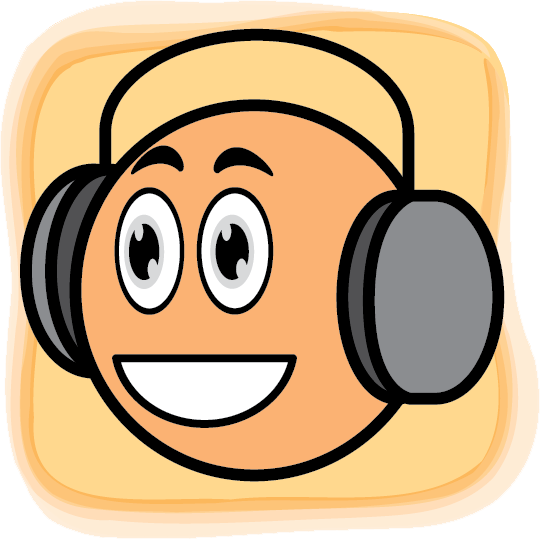 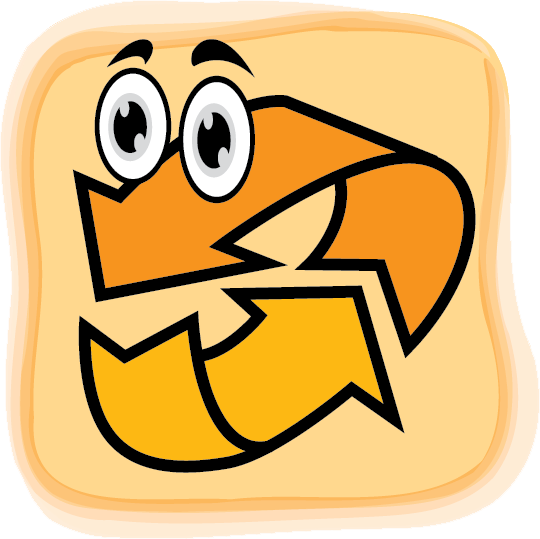 [Speaker Notes: Goal:
- Pupils will be able to pronounce the sound of the letter H/h in isolation and in the words hair, hand, head and horse correctly. 
Step 1: Lead-in
Time limit: 3 mins
Objective: Pupils are able to identify and pronounce sound /h/
- Teacher shows letter “h” on slide and asks pupils What letter is this? and What sound does this make?
- Teacher pronounces sound /h/. Pupils listen and repeat. (as a class/ teams)
- Teacher says Today we are going to learn 4 words that have the sound /h/.]
h
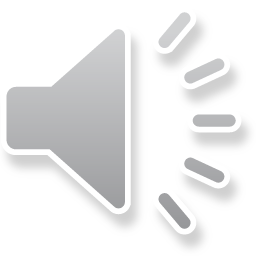 head
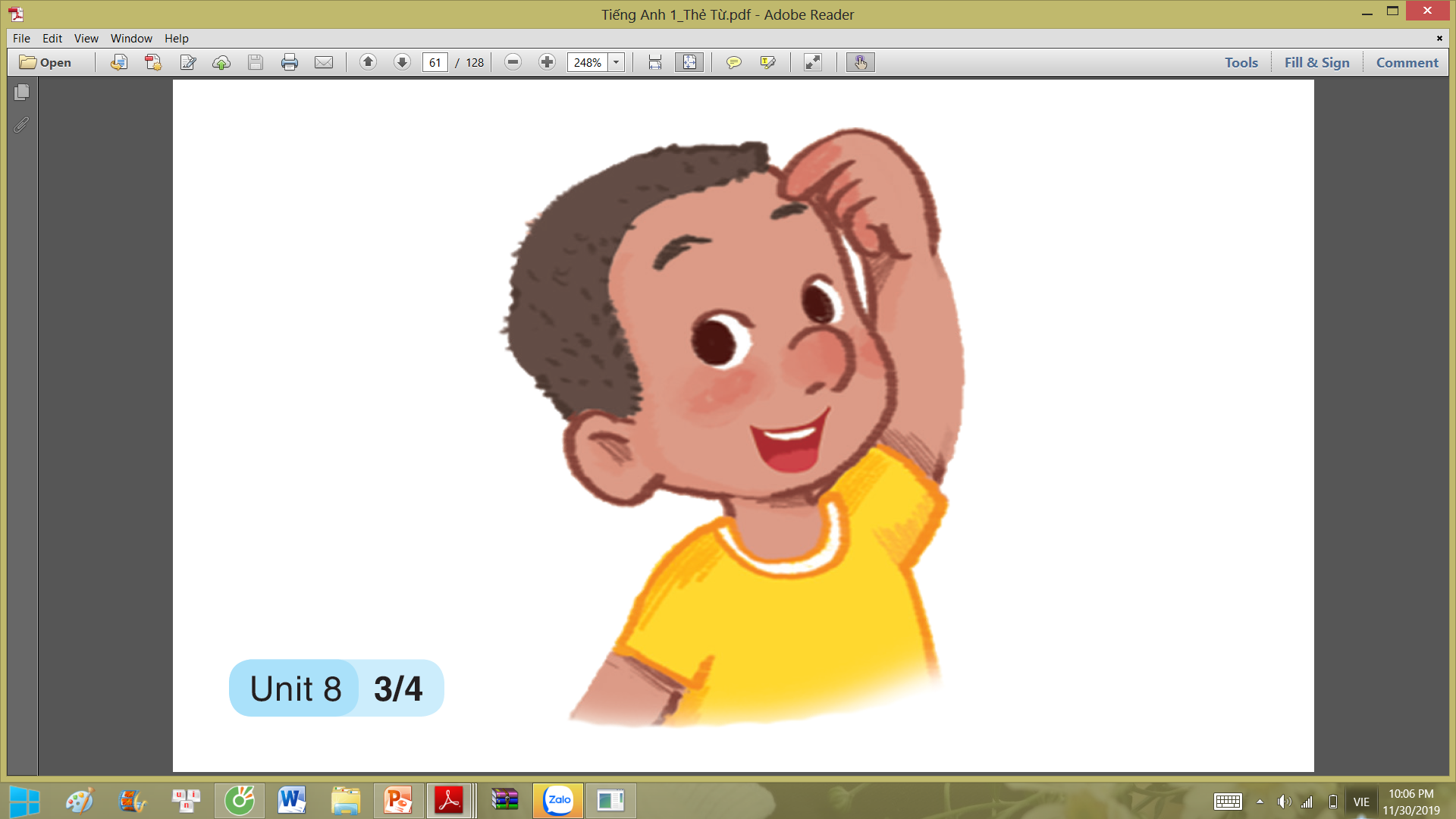 [Speaker Notes: Step 2: Listen and repeat vocabulary 
Time limit: 5 mins
Objectives: Pupils are able to identify and pronounce 4 words: hair, hand, head and horse 
- Teacher shows pictures on slide and says the words. (Teacher may pronounce each sound of the word separately, for example h – h – head). 
- Pupils listen to teacher and repeat.]
hand
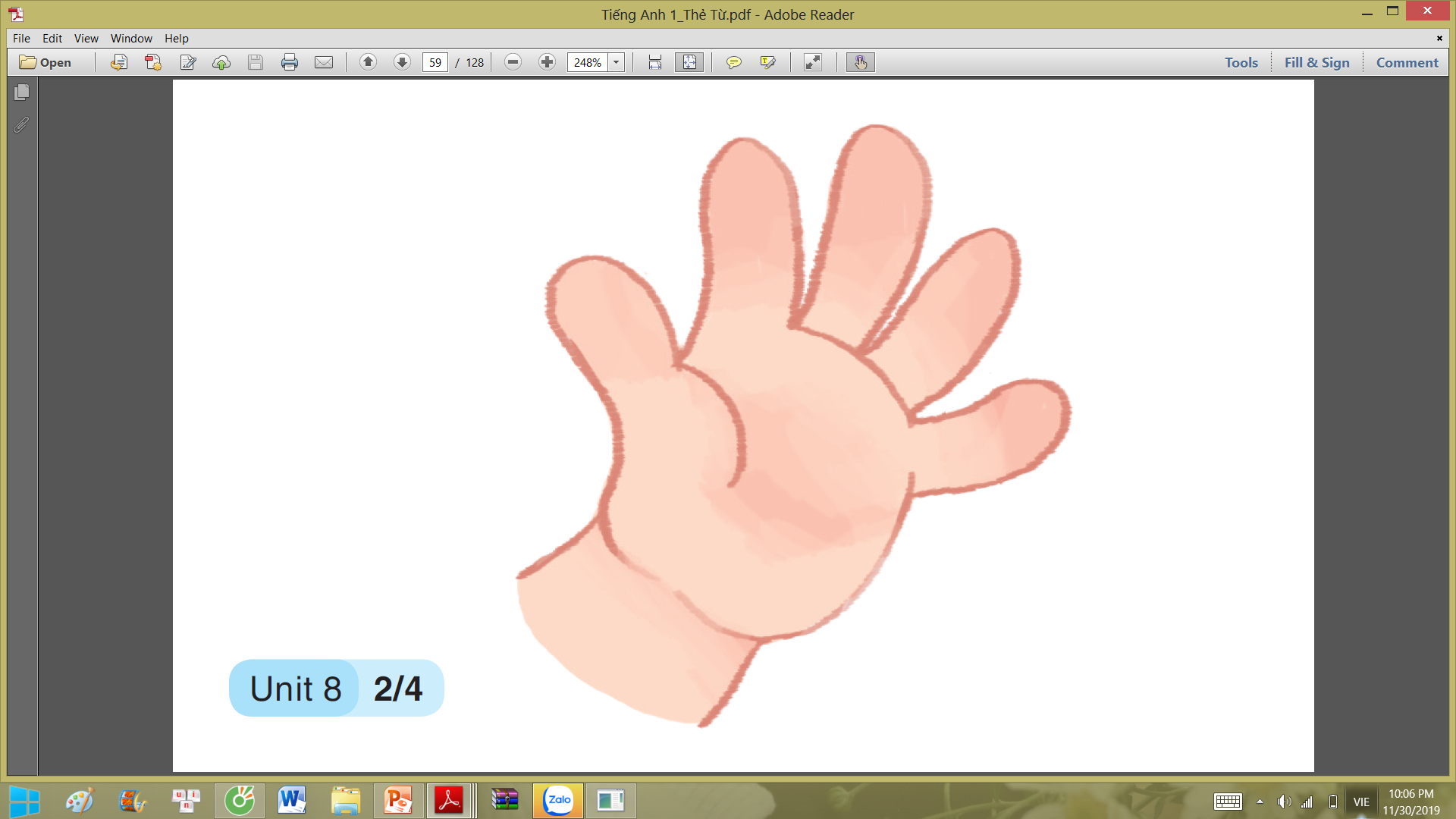 horse
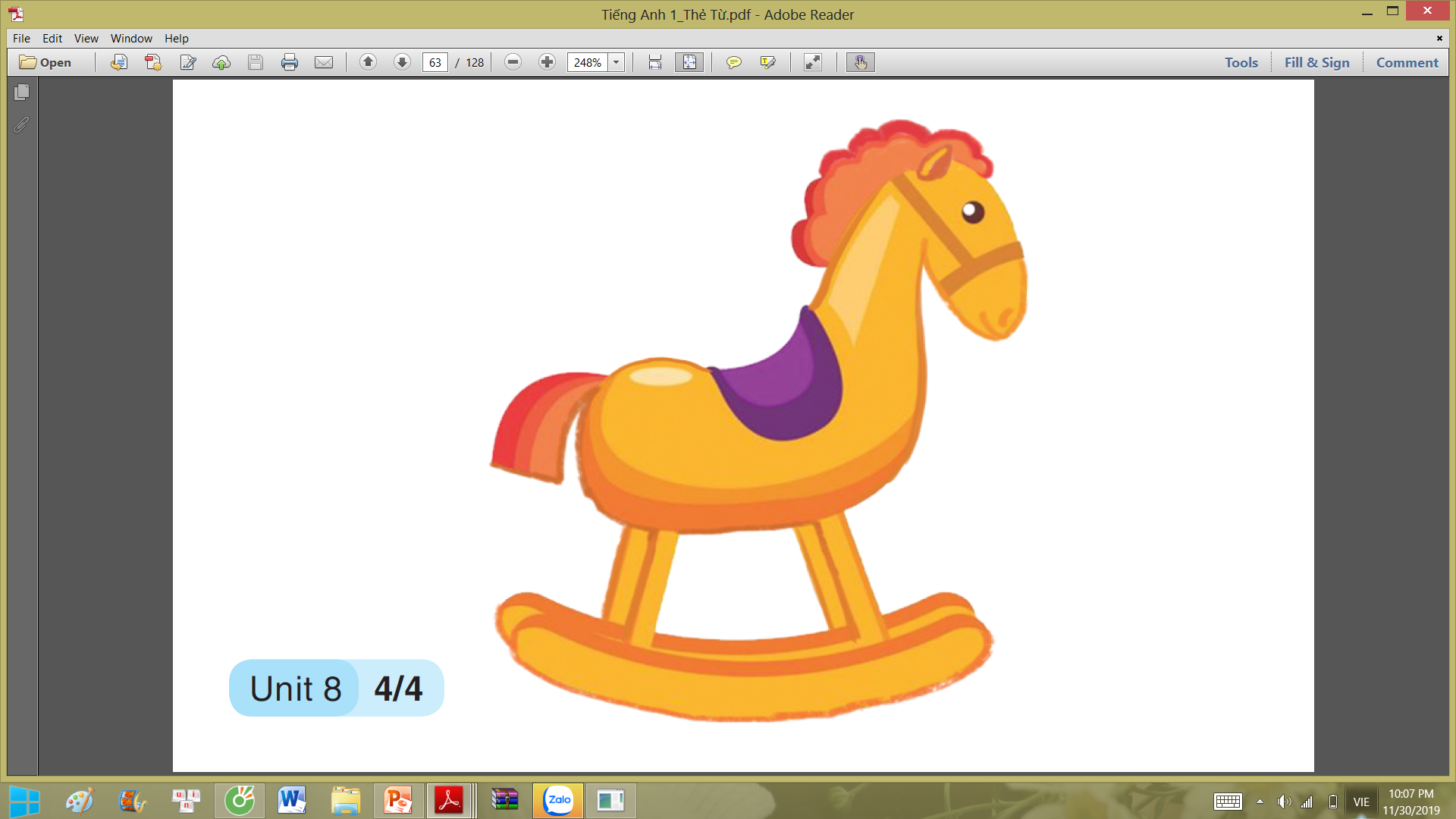 hair
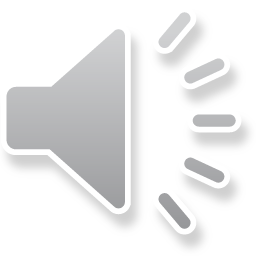 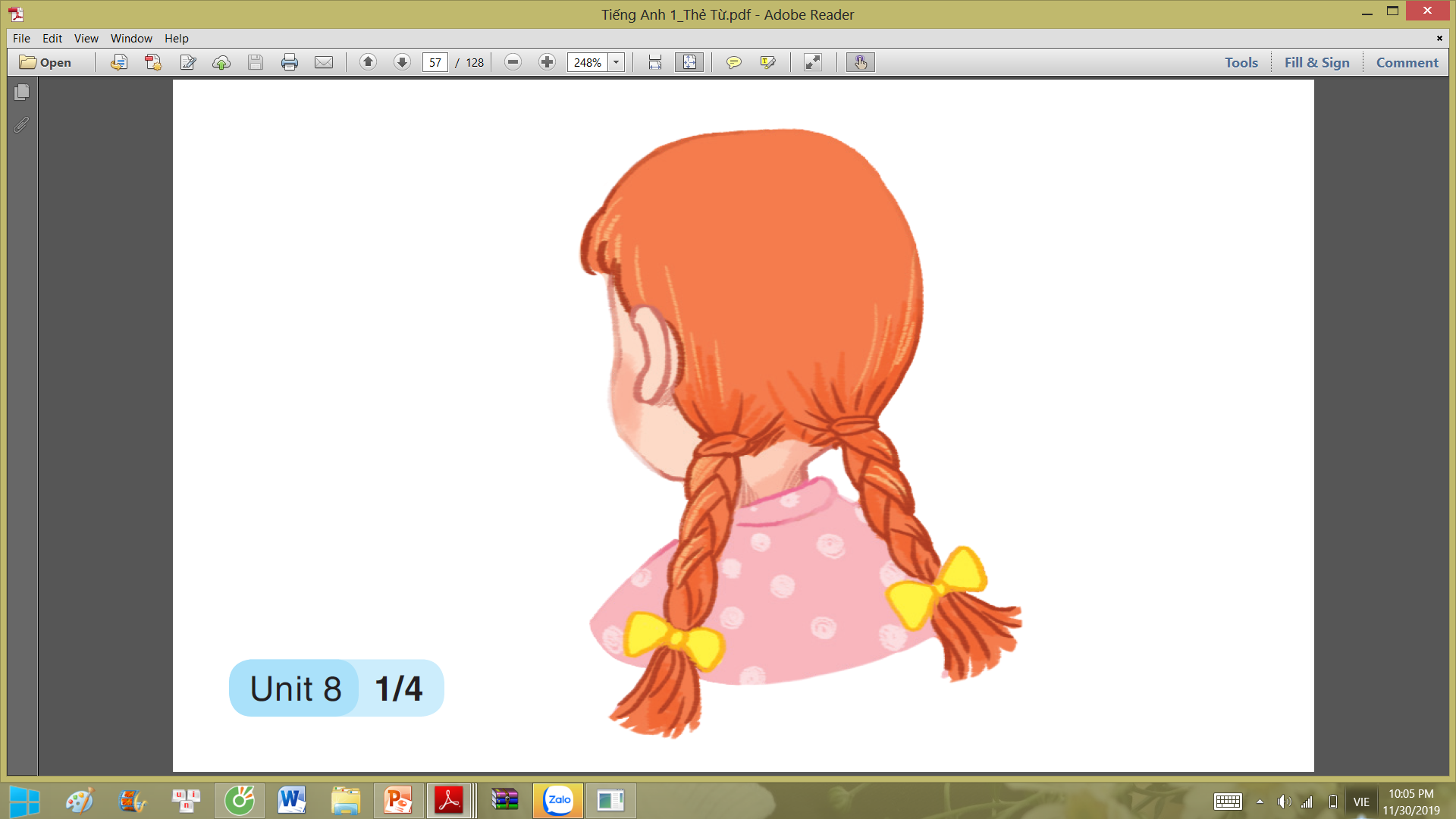 [Speaker Notes: Step 3: Quick check 
Time limit: 4 mins
- Teacher checks pronunciation (as teams).
- Teacher sticks flashcards and word cards on the board randomly. Teacher has Pupils go to the board and put word cards under the matching flashcards.
- Teacher checks pronunciation individually. Teacher points to a picture and has a pupil say the word.]
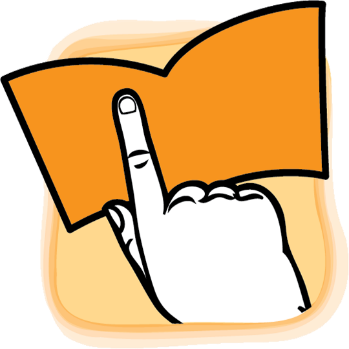 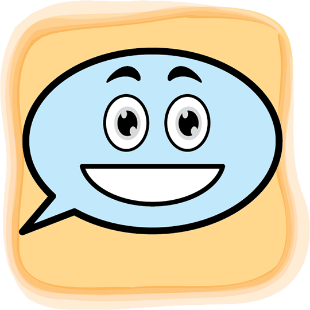 [Speaker Notes: Goal:
- Pupils will be able to point to the letter H/h, the animal and parts of the body in the picture and say the sound of the letter H/h and the words hair, hand, head, horse.Step 1: Listen, point and say 
Objective: Pupils are able to point to the correct picture and pronounce the words.
Time limit: 3 mins	
- Teacher plays the audio, pupils listen and point only.
- Then pupils point and say the words.
- Pupils repeat the words as a class and teams.
Step 2: Point and say (in pairs) 
Time limit: 3 mins	
Pupils work in pairs: 1 pupil points, 1 pupil say the words. 
Teacher goes around the class and gives feedback on pupils’ pronunciation
Step 3: Quick check 
Time limit: 5 mins
- Teacher gives each team a set of 4 word cards: hair, hand, head, horse
- Teacher says a word, pupils choose the matching word card and stick it under the picture on the board.
- Pupils take turn to play. (When pupils in the first table row finish their turn, they pass the word cards to the next table.)]
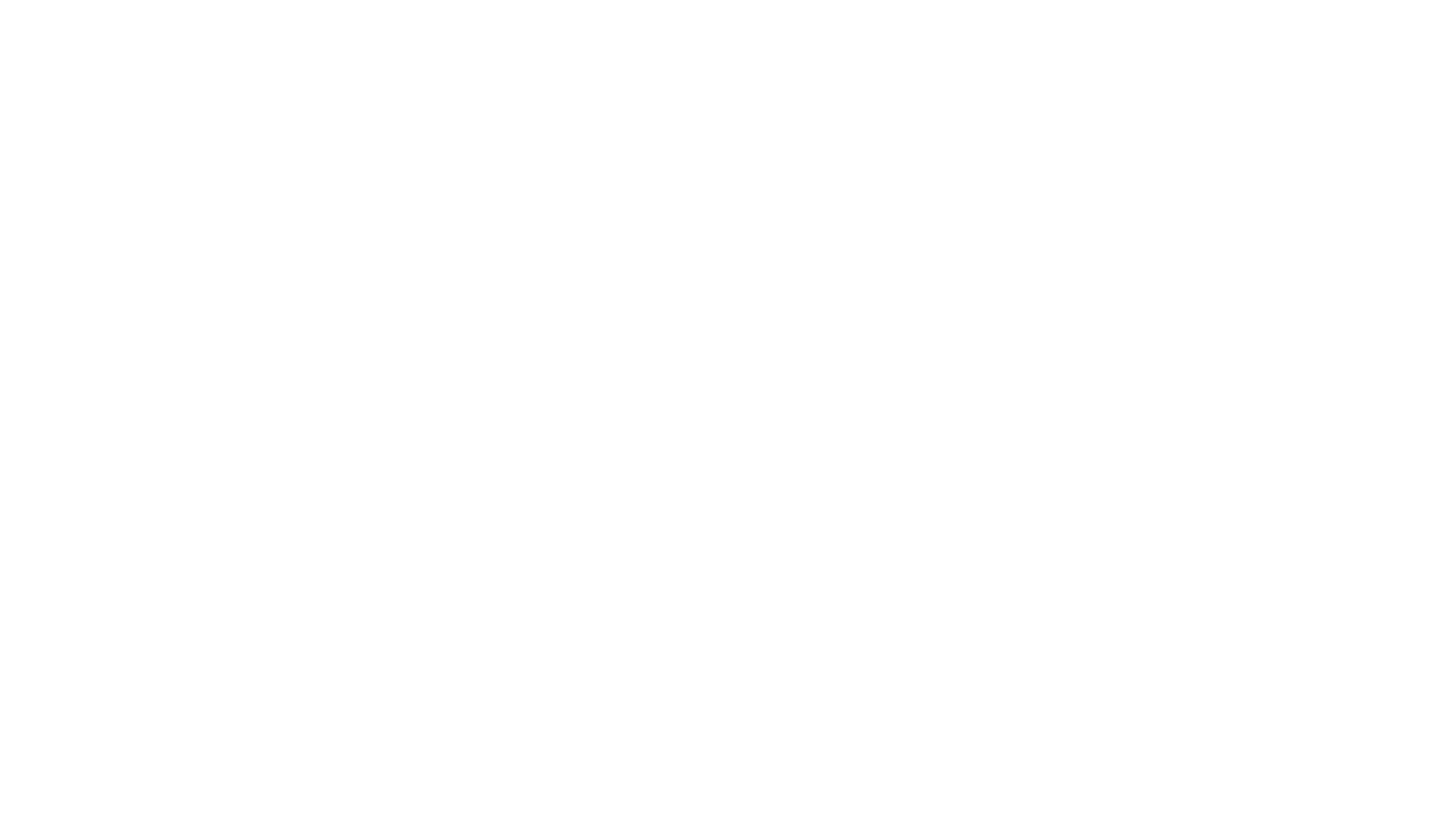 GAME
[Speaker Notes: Game: What’s this?
Time limit: 6 mins
- Teacher shows on slide a picture disappearing quickly in a few seconds.
- Pupils look and guess the word.]
head
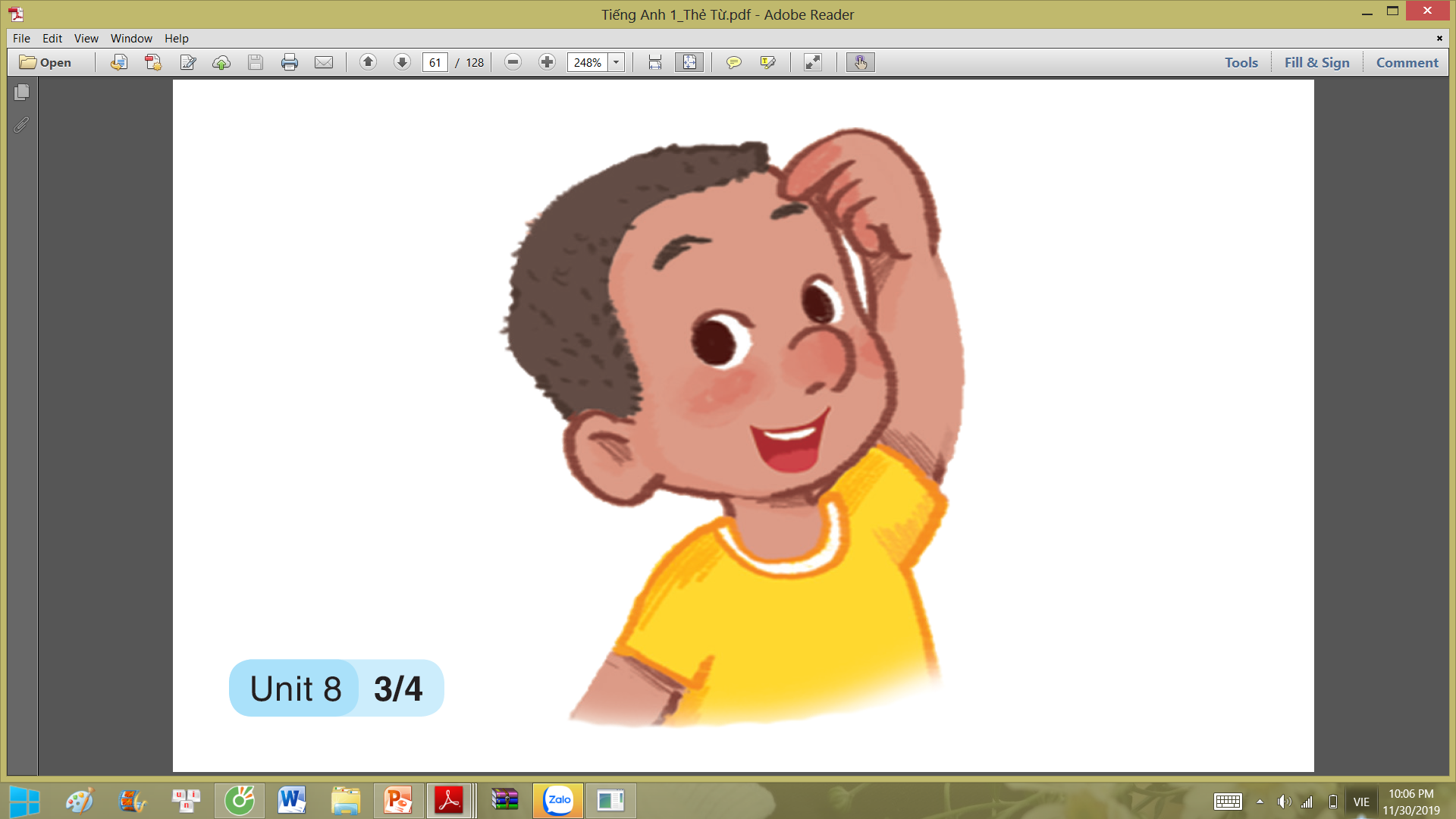 hand
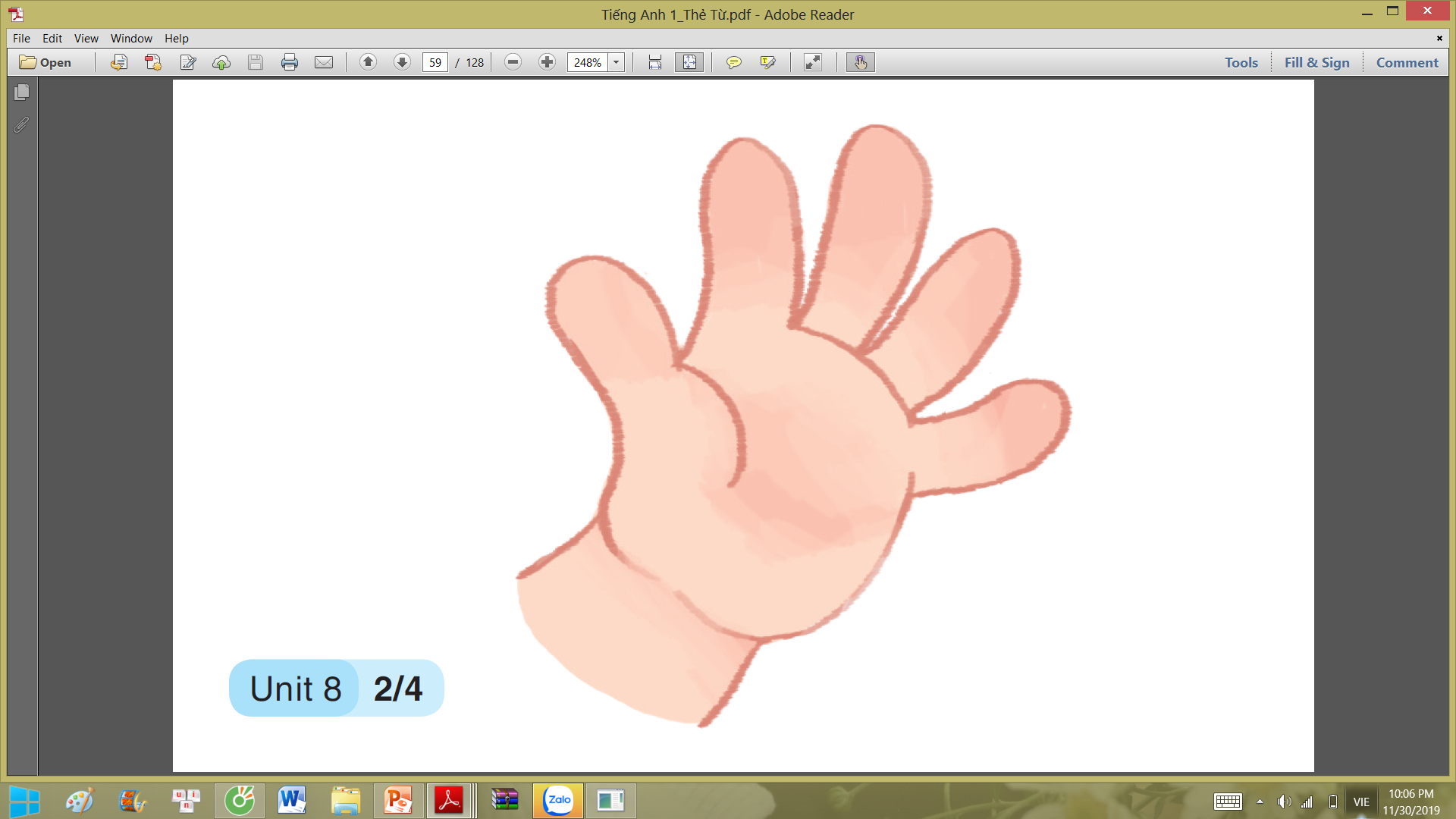 head
hand
horse
hair
hair
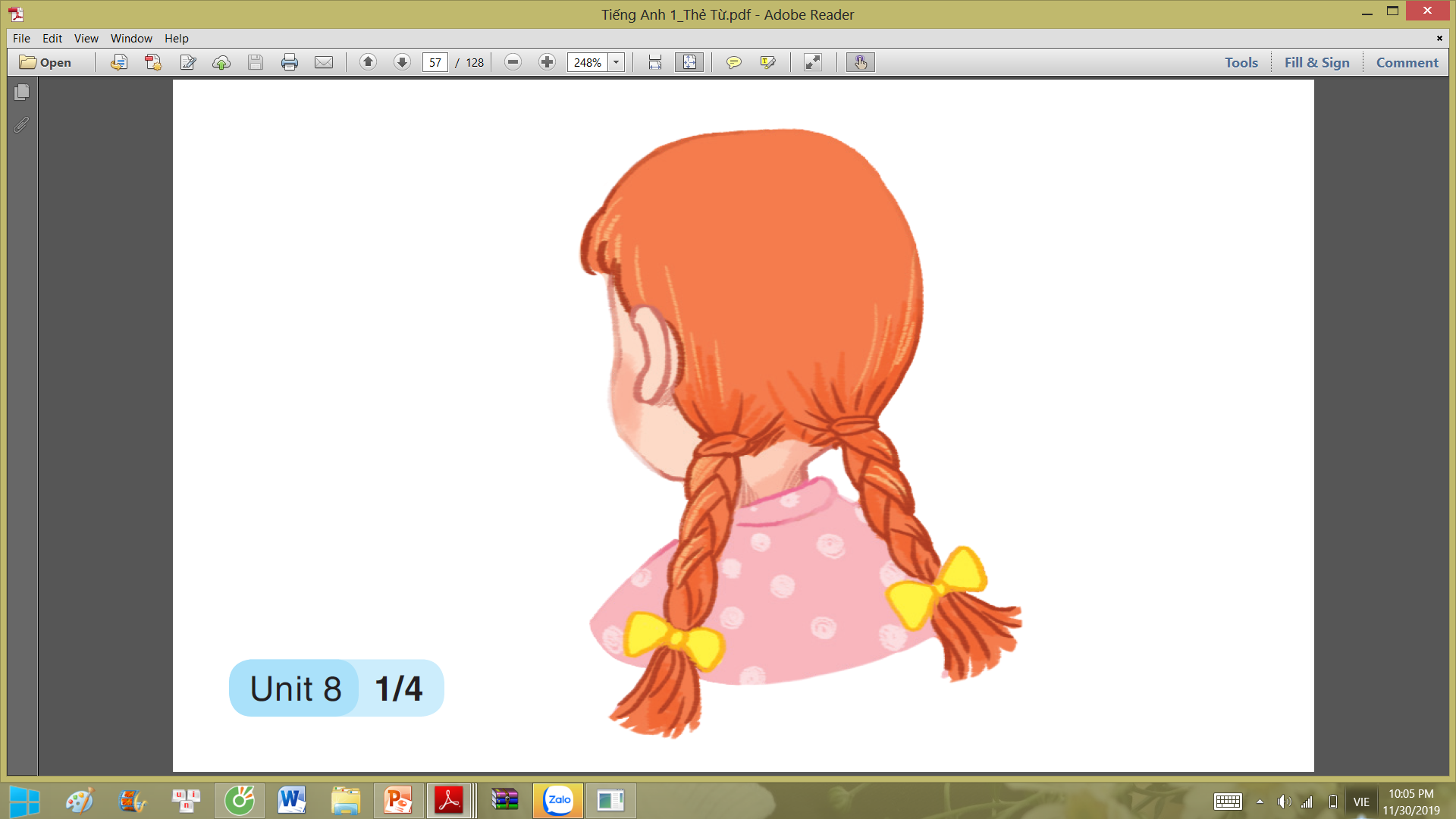 horse
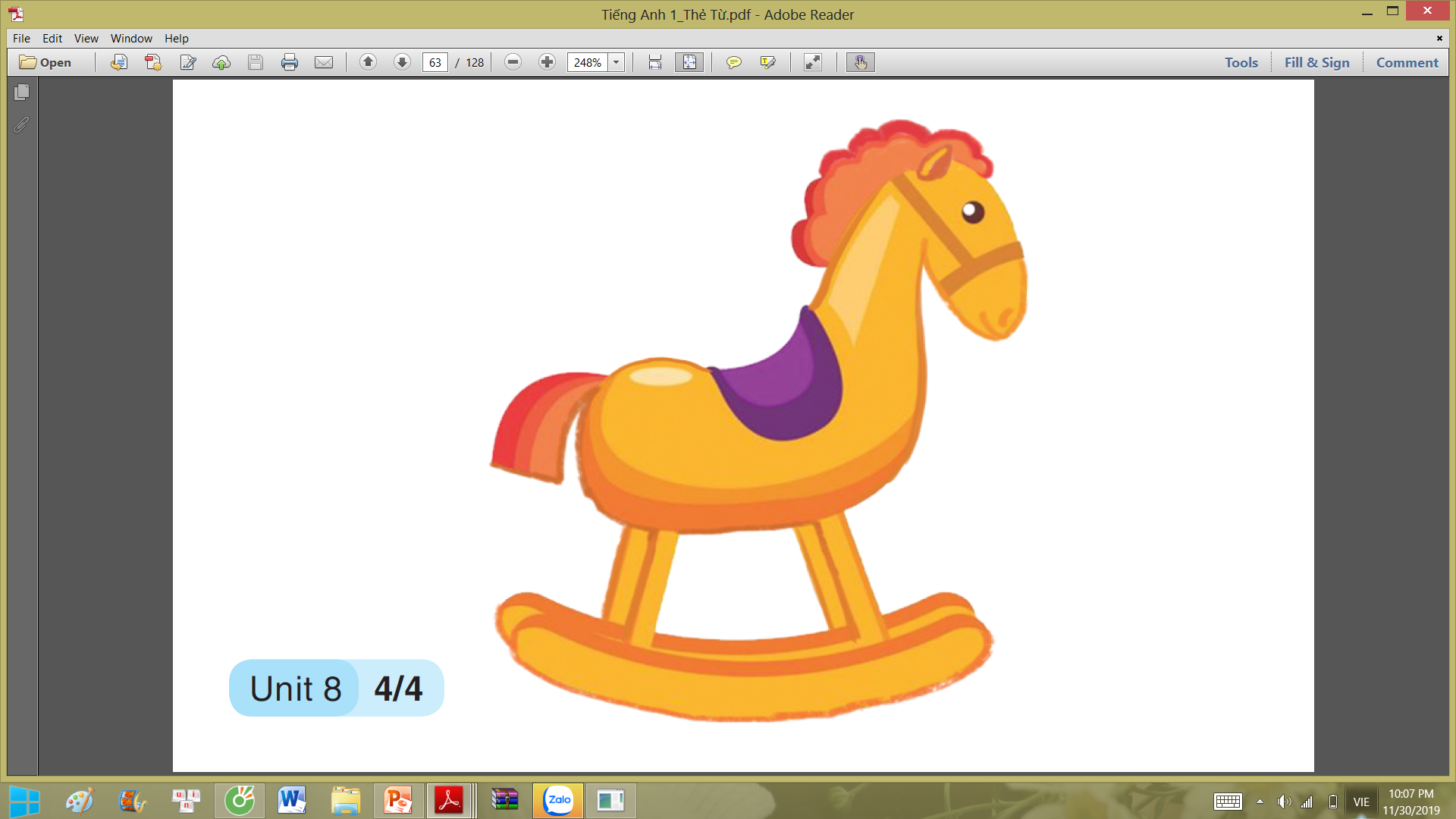 Goodbye
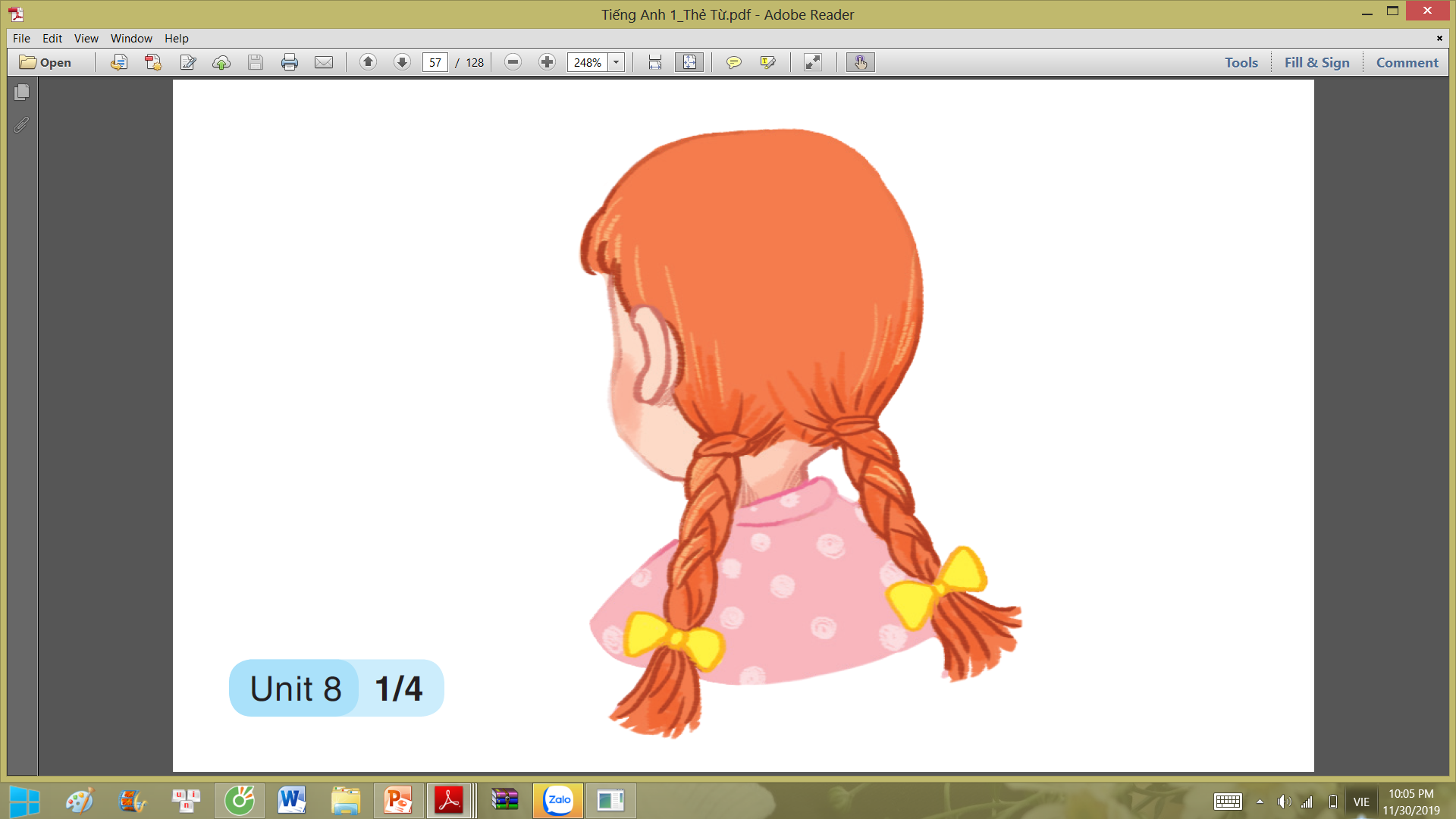 [Speaker Notes: - Teacher shows the vocabulary of the lesson on slide.
- Pupils say goodbye.]
Goodbye
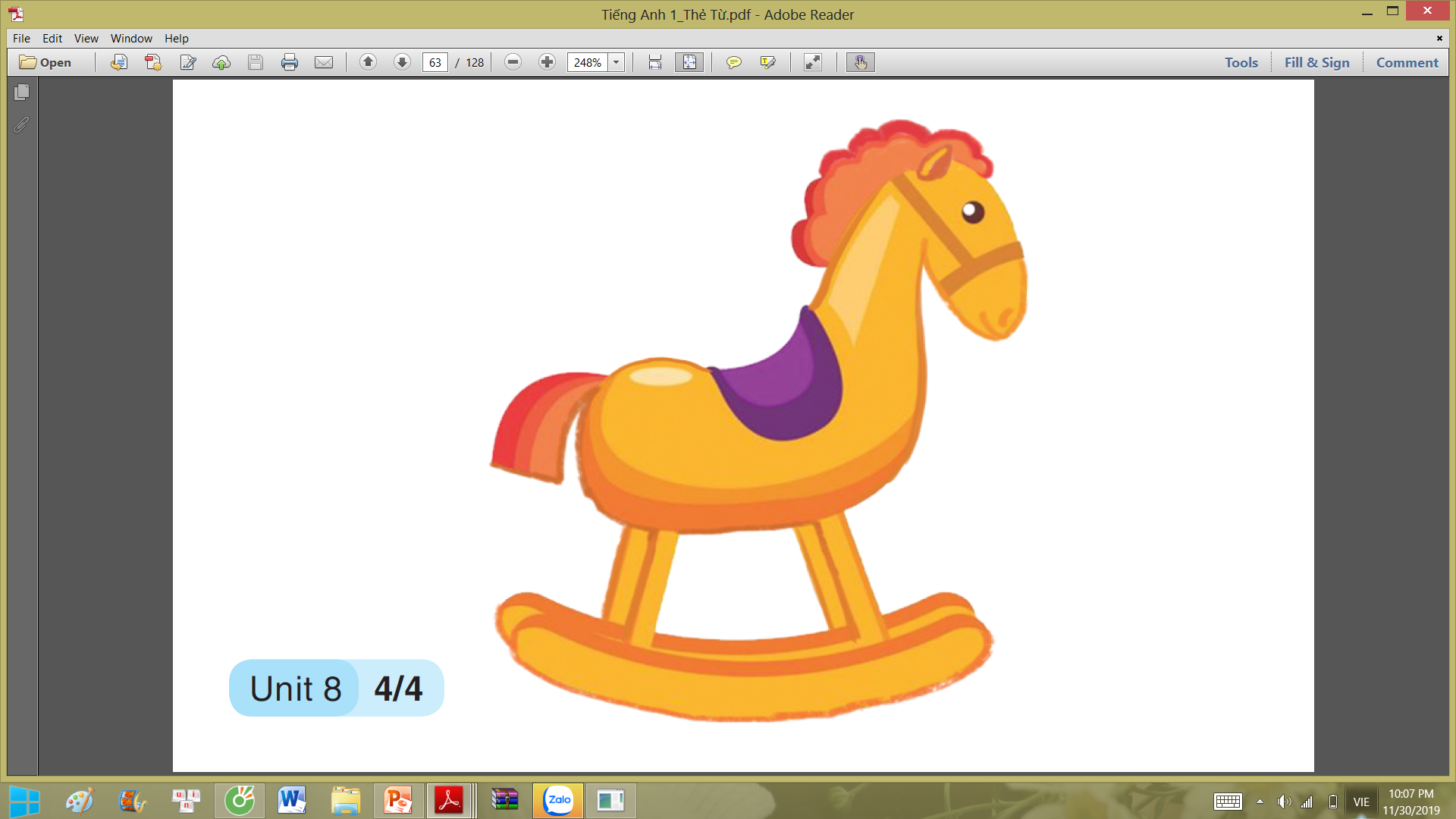 Goodbye
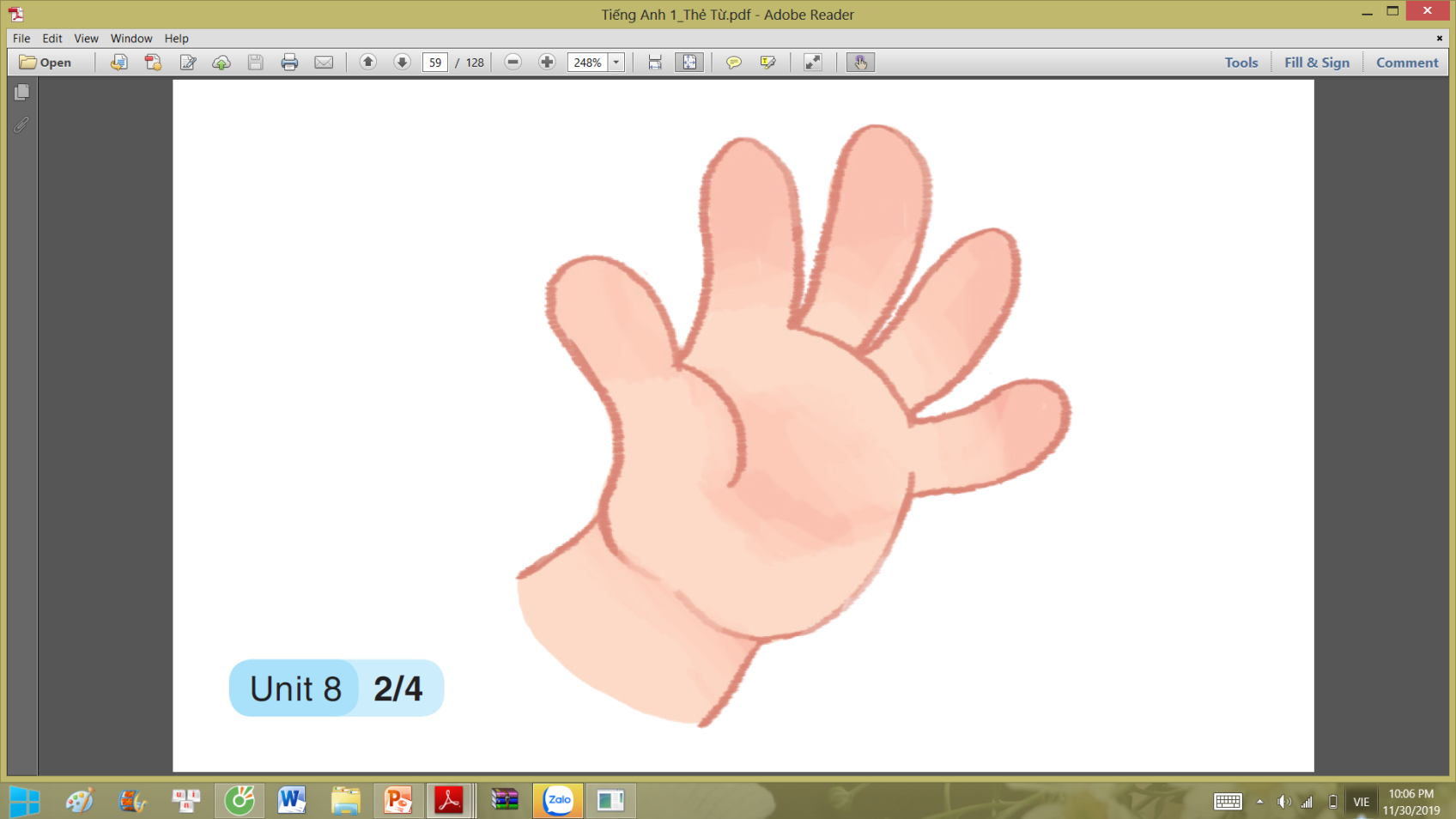 Goodbye
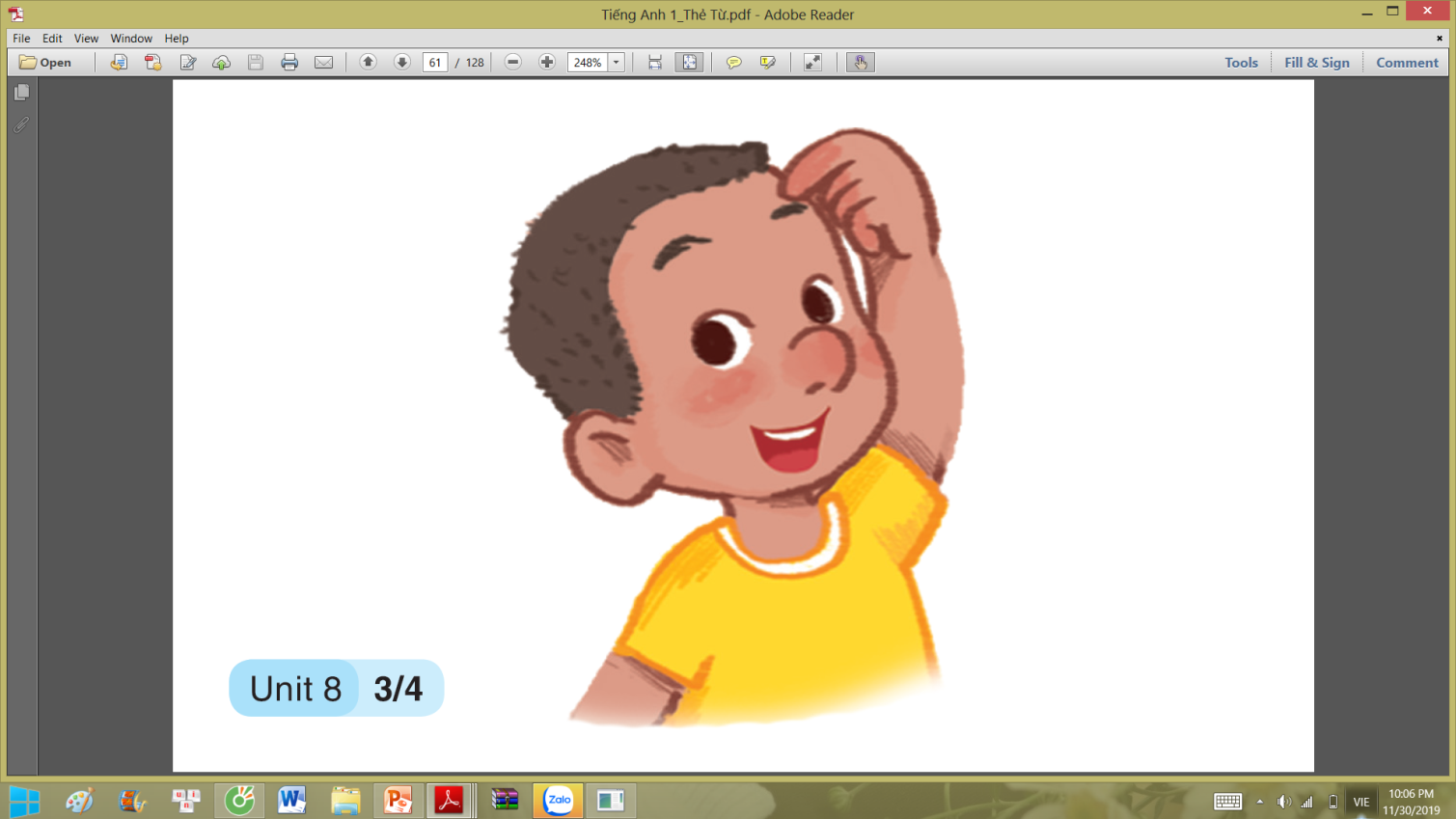 Website: hoclieu.vn
Fanpage: facebook.com/www.tienganhglobalsuccess.vn